Grove academy prince’s trustpoppy project
Created by s4 pupils
Molly, Lennon, Josh, Neeky, Luke and Lewis
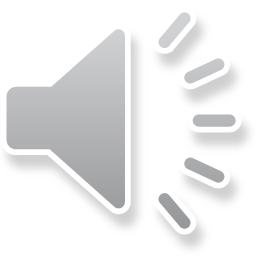 Brainstorming?
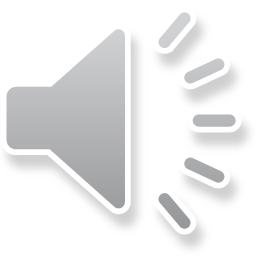 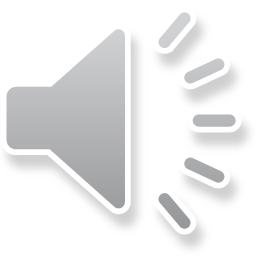 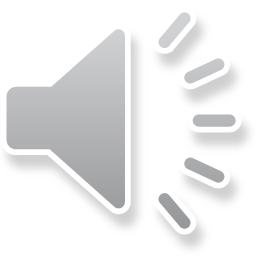 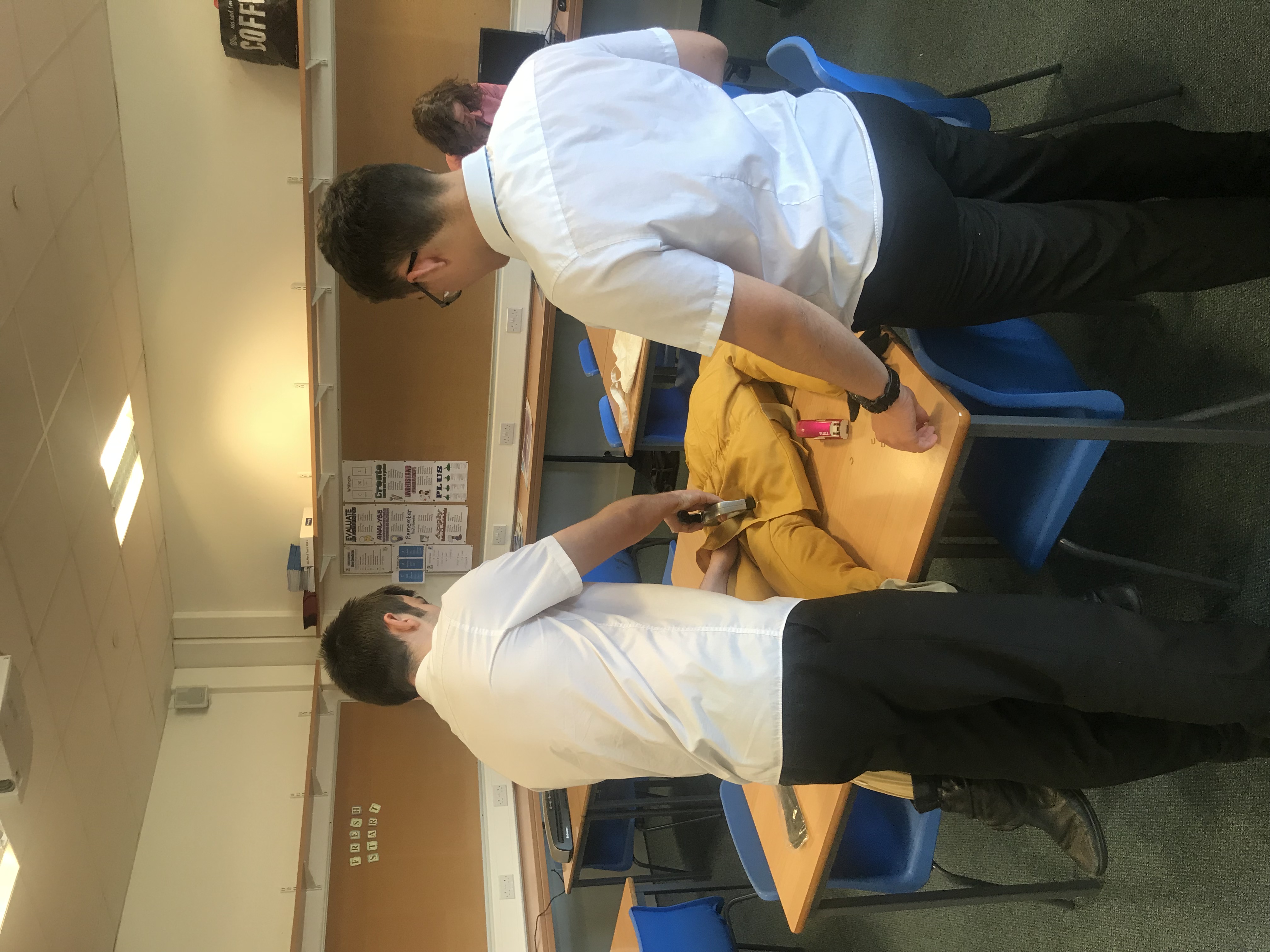 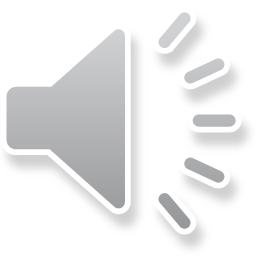 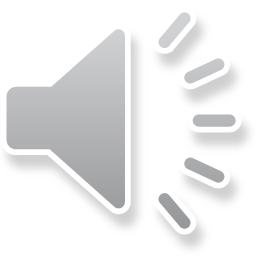 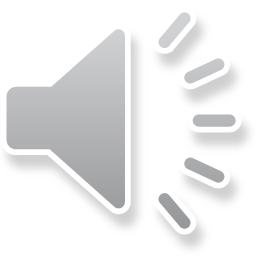 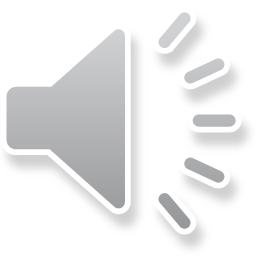 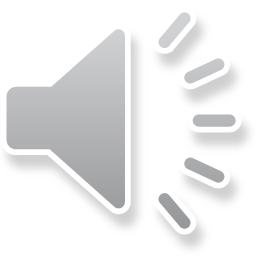 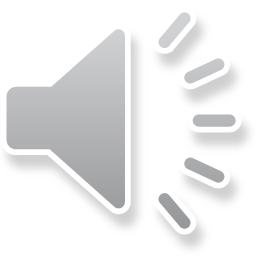